고등학교 음악 감상과 비평
학습 지원 자료 PPT
‘음악 감상과 비평의 방법’
※ 유의 사항
본 저작물은  교사와 학생의 수업 목적으로만 활용이 가능합니다.
본 수업 자료는 저작권법 제25조에 따라 학교 수업을 목적으로 이용되었으므로, 본 수업 자료를 외부에 공개·게시하는 것을 금지하며, 이를 위반하는 경우 저작권 침해로서 관련법에 따라 처벌될 수 있습니다.
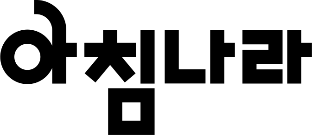 1
3
2
목차
음악 감상과 비평
음악 감상
음악 비평 학습 예시
1. 음악 감상과 비평
감상자의 개인적 취향과 성격, 교육적 배경, 환경 등에 따라 다르게 나타나며
같은 사람이라도 상황에 따라 방식을 달리할 수 있다.
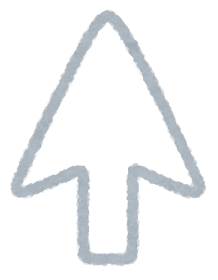 2. 음악 감상
알아
맞히기감상
정서적
감상
방향성
감상
싱어롱감상
연상적
감상
정서적
감상
표제적
감상
음악을 들으면서
슬픔,기쁨,만족감을 느끼는 경우
정서적 감상
2. 음악 감상
알아
맞히기감상
연상적
감상
싱어롱감상
정서적
감상
연상적
감상
방향성
감상
표제적
감상
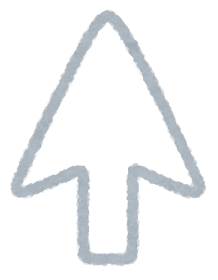 어떤 음악을 들을 때마다
과거 경험이 
떠오르는 경우
연상적 감상
2. 음악 감상
알아
맞히기감상
알아
맞히기
감상
표제적
감상
연상적
감상
정서적
감상
싱어롱감상
방향성
감상
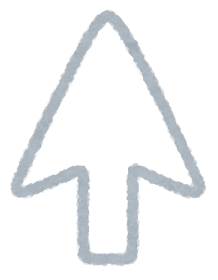 음악을 들을 때
곡에 대해 
스스로 묻는 경우
ex)제목, 작곡가
알아맞히기 감상
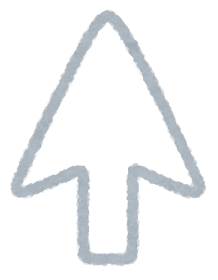 2. 음악 감상
알아
맞히기감상
연상적
감상
싱어롱감상
표제적
감상
방향성
감상
표제적
감상
정서적
감상
어떤 상황을
상상하거나
시각화 하면서
음악을 듣는 경우
표제적 감상
2. 음악 감상
알아
맞히기감상
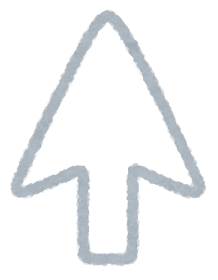 방향성
감상
싱어롱감상
정서적
감상
표제적
감상
방향성
감상
연상적
감상
하나의 요소에
주의를 기울여
듣는 경우
방향성 감상
2. 음악 감상
알아
맞히기감상
정서적
감상
표제적
감상
연상적
감상
방향성
감상
싱어롱감상
싱어롱
감상
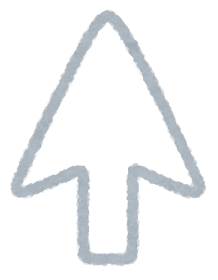 감상자가
마음 속으로
음악을 따라
부르는 경우
싱어롱 감상
1
4
3
2
2단계) 조사와 분석
1단계) 감상과 서술
감상과 서술
조사와 분석
해석
평가
3. 음악 비평 학습 예시
* 작곡가(작사가), 연주자, 작품에 관련된 정보를 조사하고 분석한다.
* 음악 작품을  반복적으로 
   감상하고 서술한다.
작품의 장르, 작품이 속하는 음악 사조 조사
작품 제목, 작곡가(작사가), 연주자 이름, 작곡된 연도, 연주 장소 등 서술
작곡가의 개인적 배경이나 작품이 만들어진 사회,문화,정치, 역사적 배경 조사
반복적으로 감상하며 다양한 관점으로 작품 분석 (조성, 가락, 박자, 리듬, 음색, 셈여림, 빠르기, 형식 등 음악 구성 요소들을 세심하게 분석)
음악 묘사(이미지), 표면적 특징(음악 구성 요소)을 객관적으로 서술
기존 발표된 비평문에서 해석하는 작곡가의 의도나 연주자의 음악적 해석 조사
1
2
3
4
4단계) 평가
3단계) 해석
감상과 서술
조사와 분석
해석
평가
3. 음악 비평 학습 예시
* 1, 2, 3단계를 바탕으로 음악의 가치를 판단하고 평가한다.
* 1, 2단계를 바탕으로 작품을 해석한다.
작곡가가 작품을 통해 나타내려는 의도나 작품의 주제 파악
작품의 미적, 역사적, 문화적, 사회적 가치
작곡가의 개인적 배경, 사회적 배경 등이 작품에 준 영향
나의 주관적인 음악의 판단과 평가
연주자가 음악에서 표현하고자 한 생각 파악
고등학교 음악 감상과 비평
감사합니다.
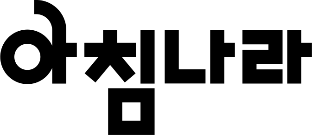